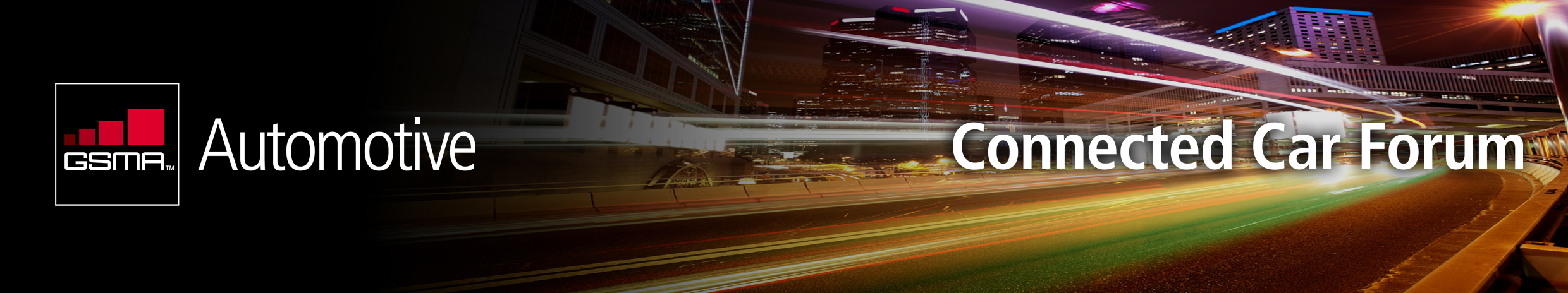 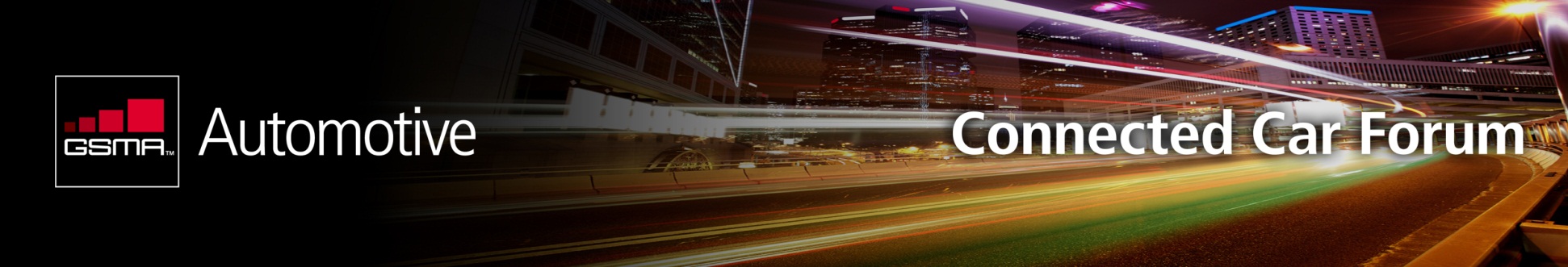 Supported by
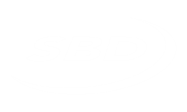 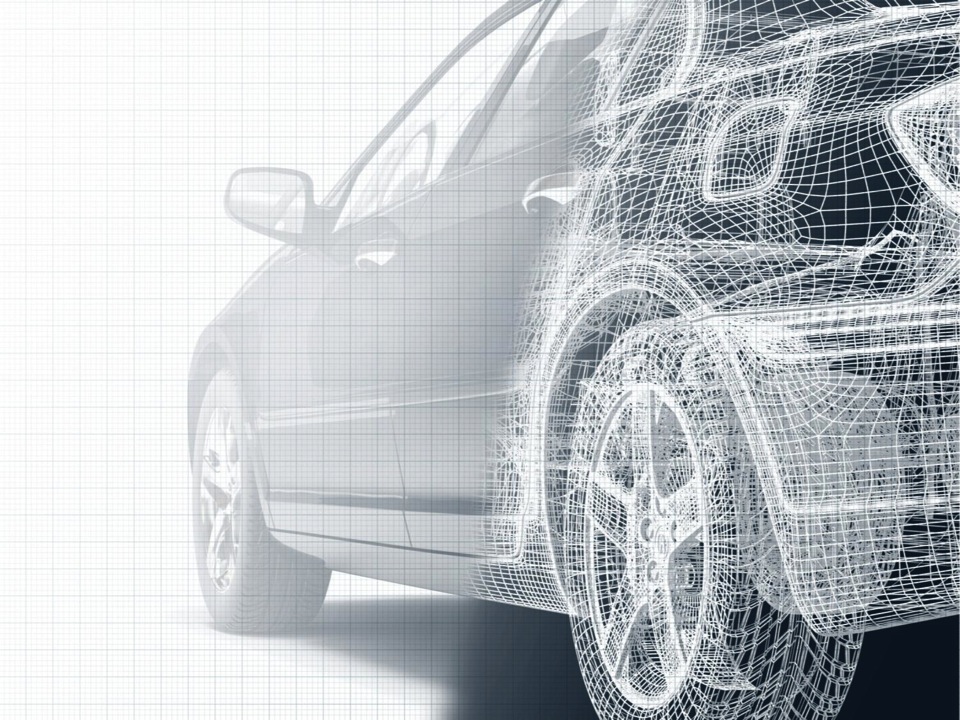 Gothenburg CLP mAutomotive workshop 10 mega trends for the connected car
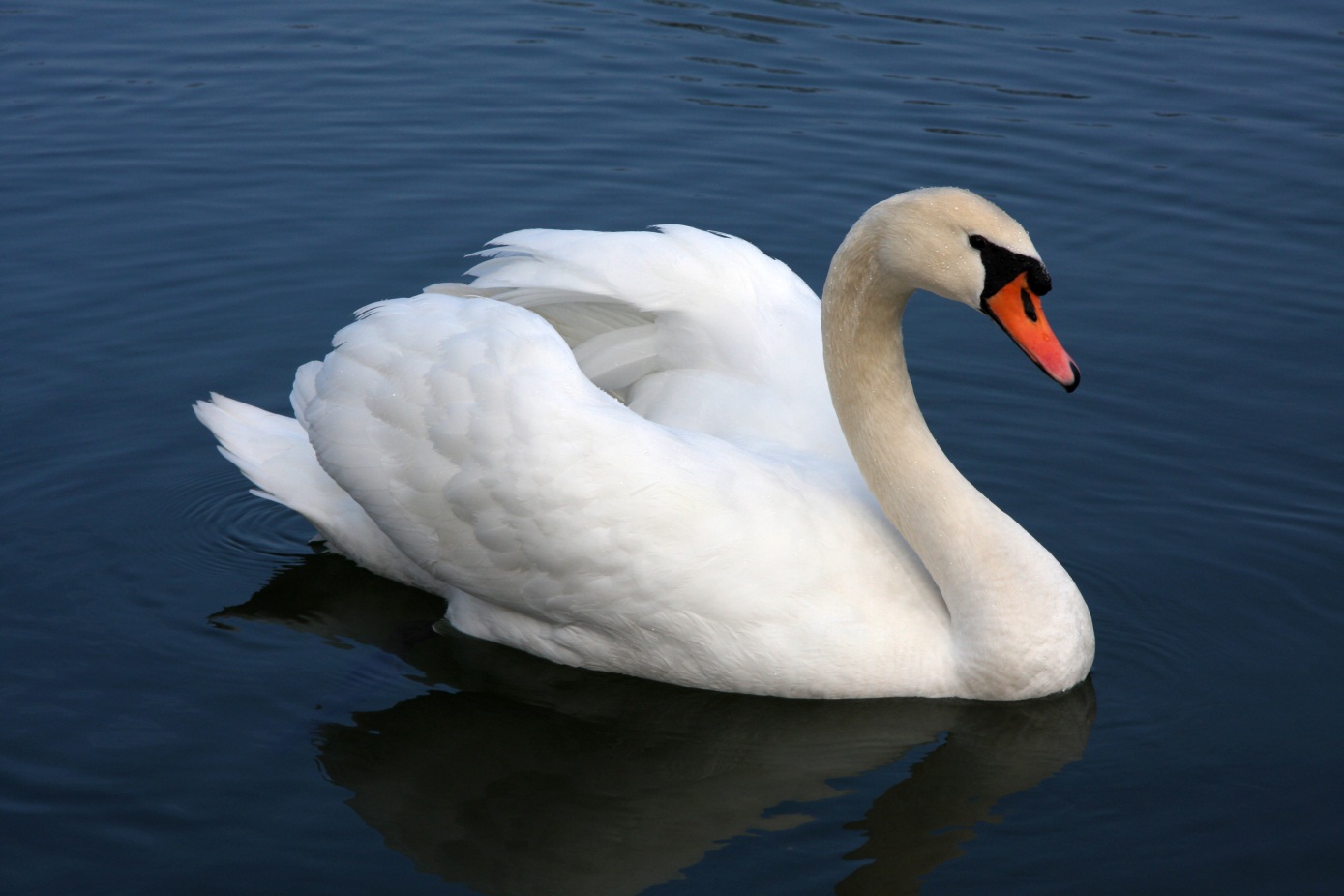 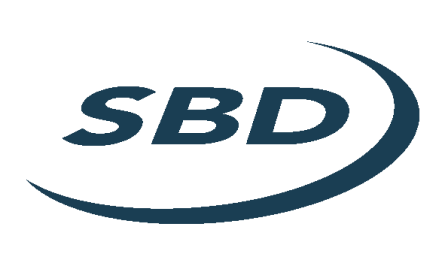 24th October 2012
David McClure
All rights reserved ©Secured by Design Ltd. 
Reproduction in whole or in part is strictly prohibited
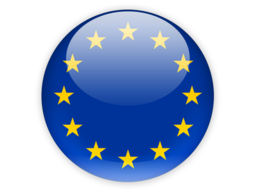 Europe
Embedded
Tethered
S/phone
Integrated
PND
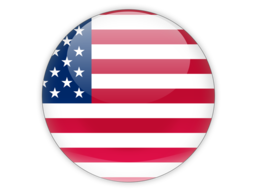 North America
Embedded
Tethered
S/phone
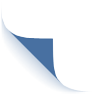 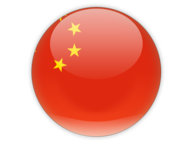 China
Embedded
Tethered
S/phone
1. People will still be talking about killer apps…
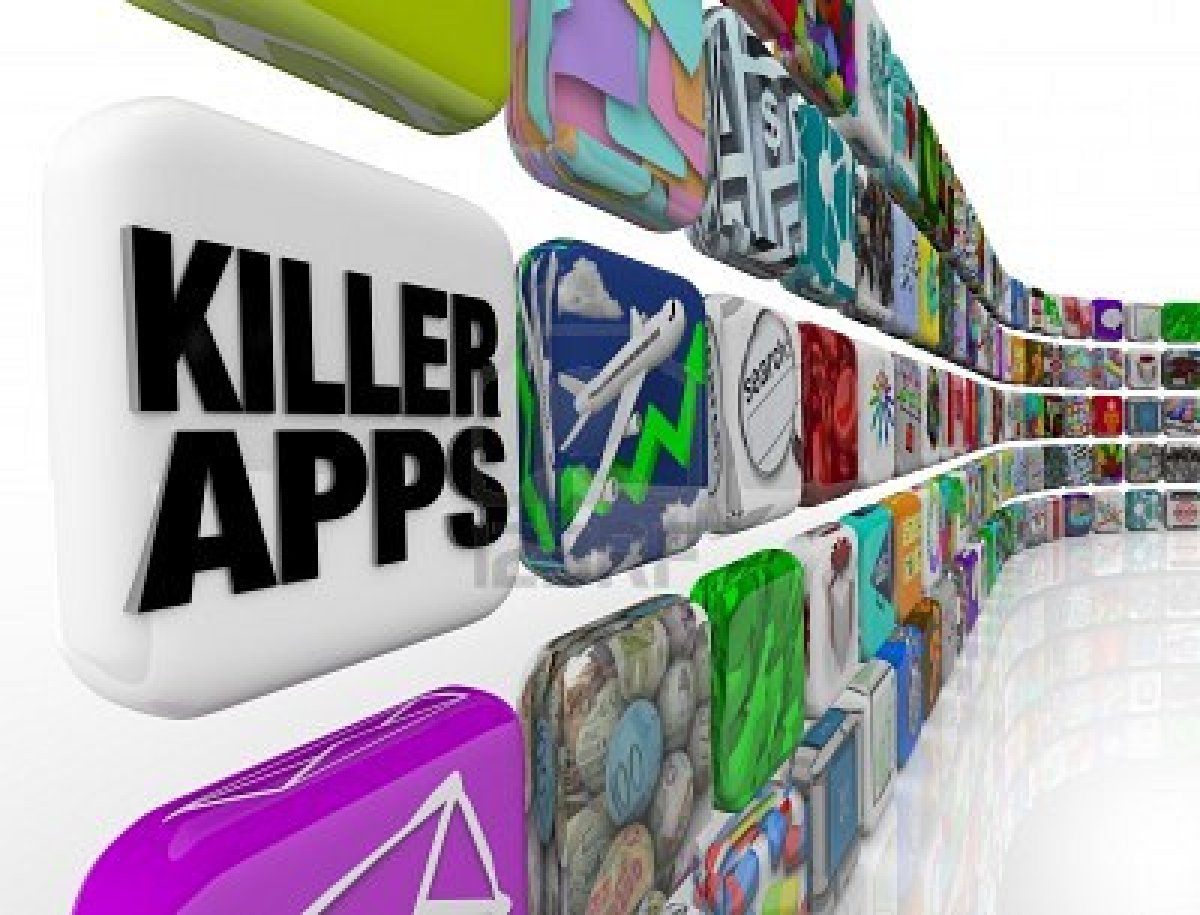 The hunt goes on, 
and it will get worse with LTE
Killer apps provide short term tactical benefits…
…but little long term differentiation
2. Legislation will happen – start planning now
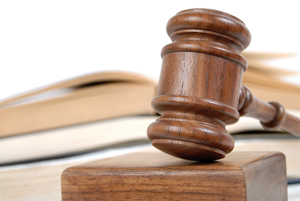 EU…2015?

RU…2015?

BR…2013?
Cars will be equipped with telematics boxes and SIMs…
…but most OEMs still don’t know what to do with them
3. New business models are coming
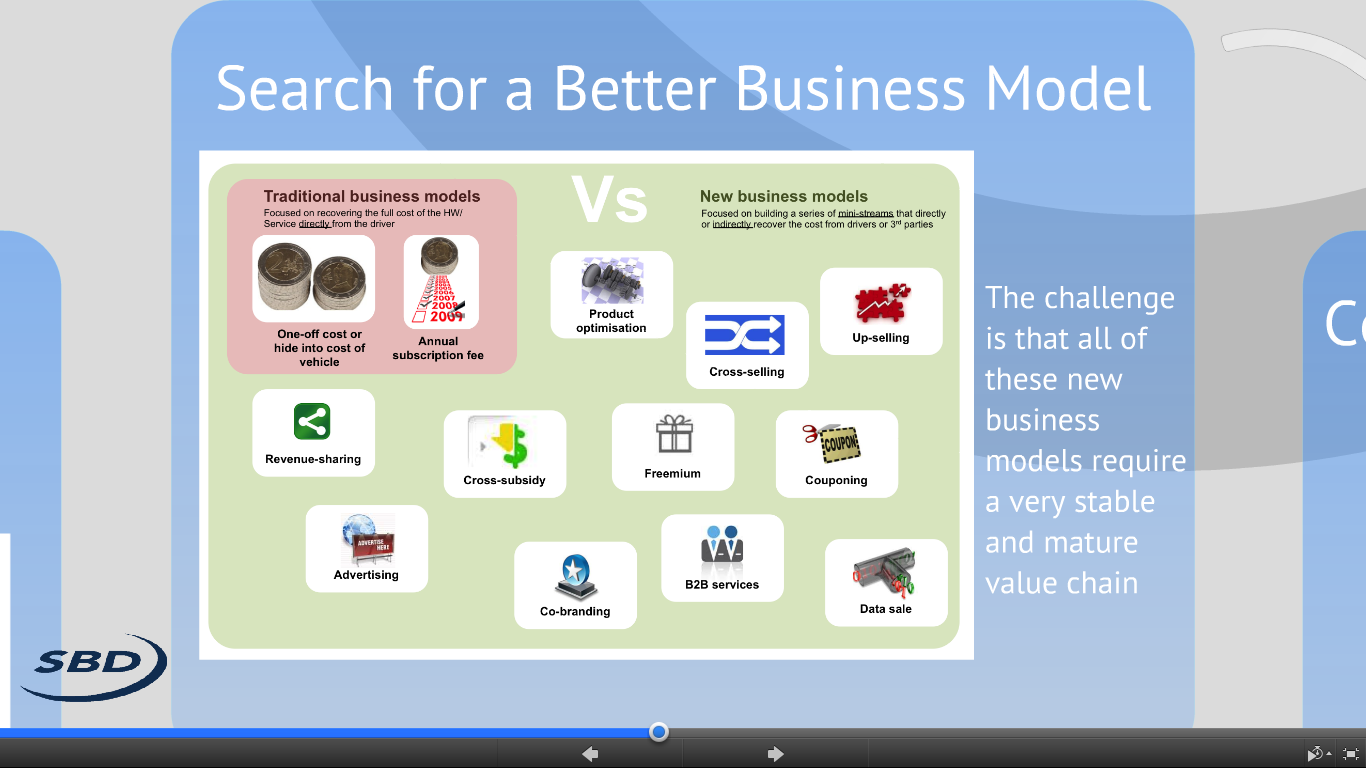 The pricing revolution will start soon
Current business models lack sophistication…
…OEMs need help to develop more imaginative solutions
4. Connectivity will take many forms
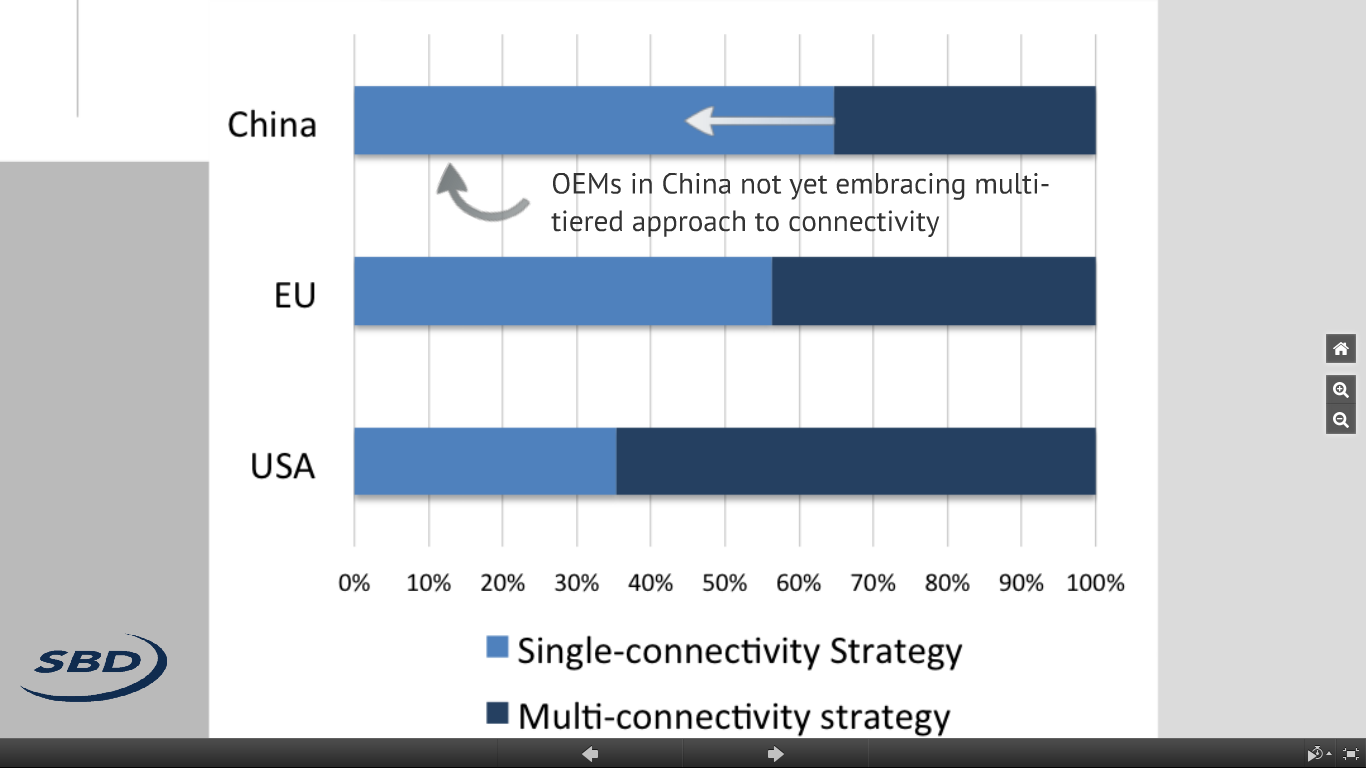 One size doesn’t fit all
Embedded is great for many applications…
…but tethering and smartphone integration have a role
5. Customers will expect to personalise their services
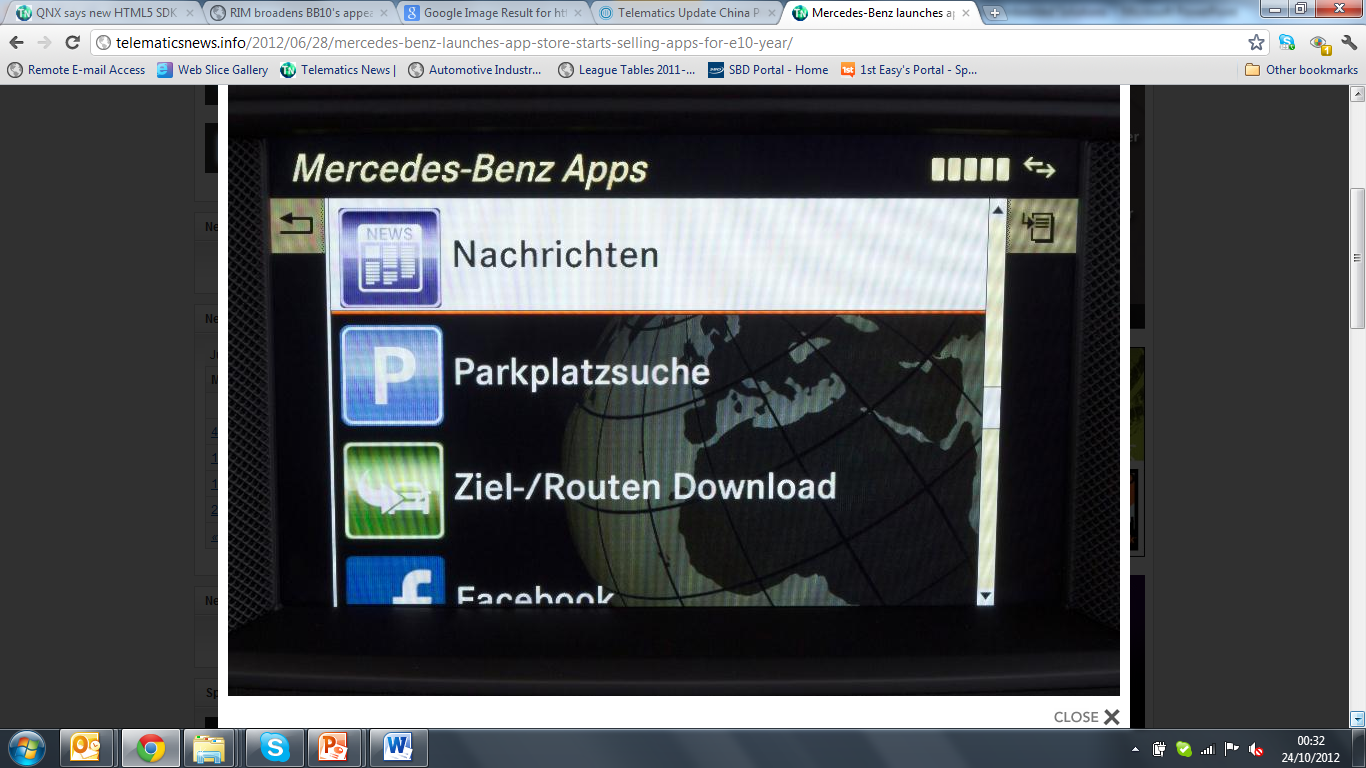 App stores are creating a new level of expectation
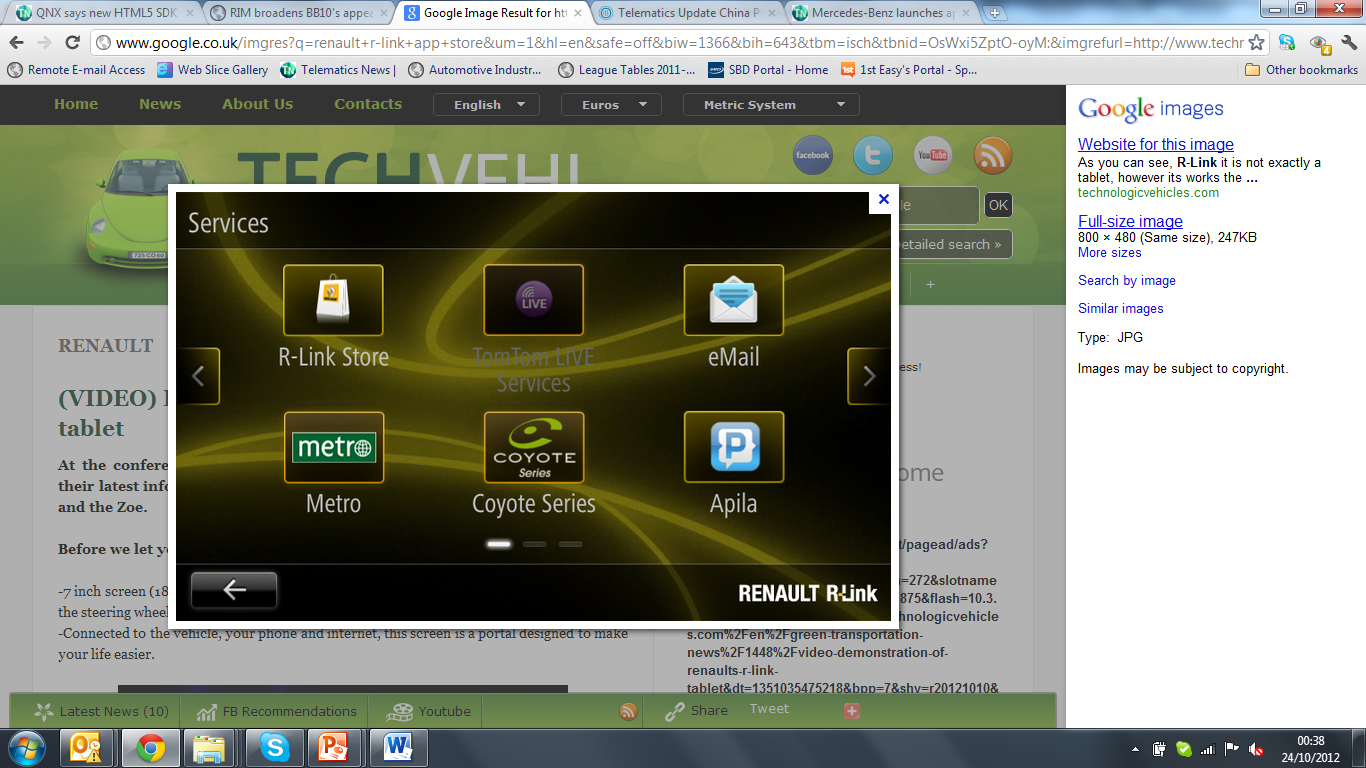 Mercedes = 2 apps
Renault = 12-50 apps
Moving from fixed bundles to flexible apps…
…but how many can an OEM really offer?
6. Sun-setting will happen – start planning now
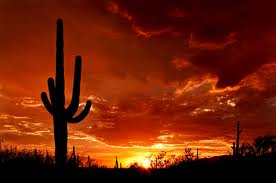 2G and even 3G won’t be here forever
OEMs need to develop future-proofing solutions…
…but what can MNOs do to make their lives easier?
7. SE Asia will become the next emerging market hotspot
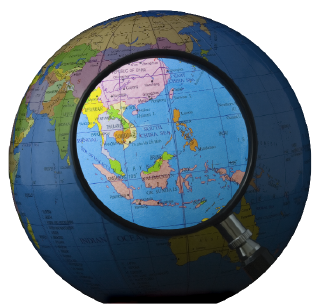 Japanese OEMs are already shifting their attention away from BRICs
Huge markets with increasing disposable income…
…but as always, don’t get carried away by the hype!
8. No one fully understands the impact of GAMAF
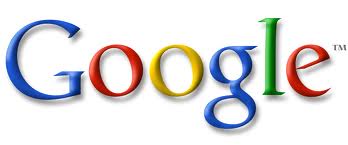 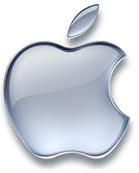 How much control do they want to have in the car?
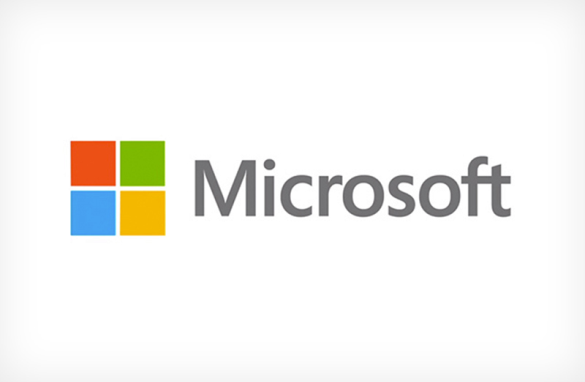 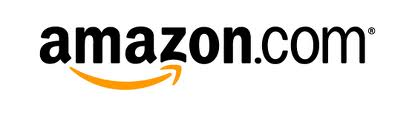 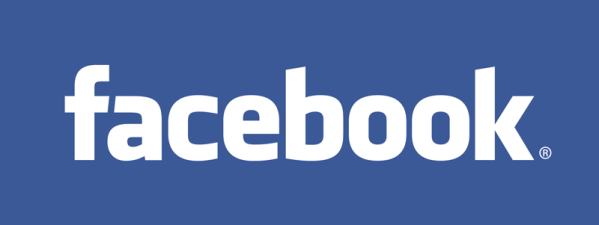 OEMs doing their best to stay close to the CE giants…
…but what is their end game in the connected car?
9. The connected car will start to think
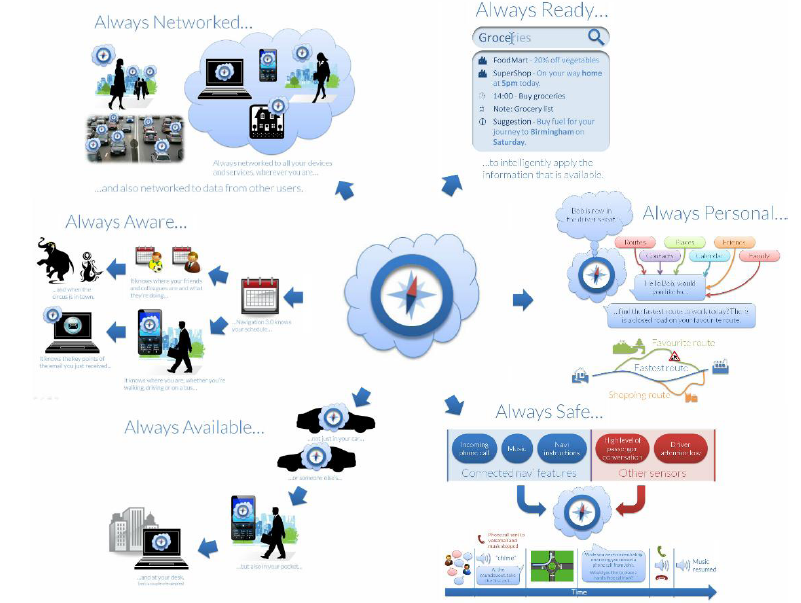 The car will anticipate needs and learn preferences
The car can learn a lot about the driver…
…and it can share this knowledge with the outside world
10. The swan principle should be our ultimate goal
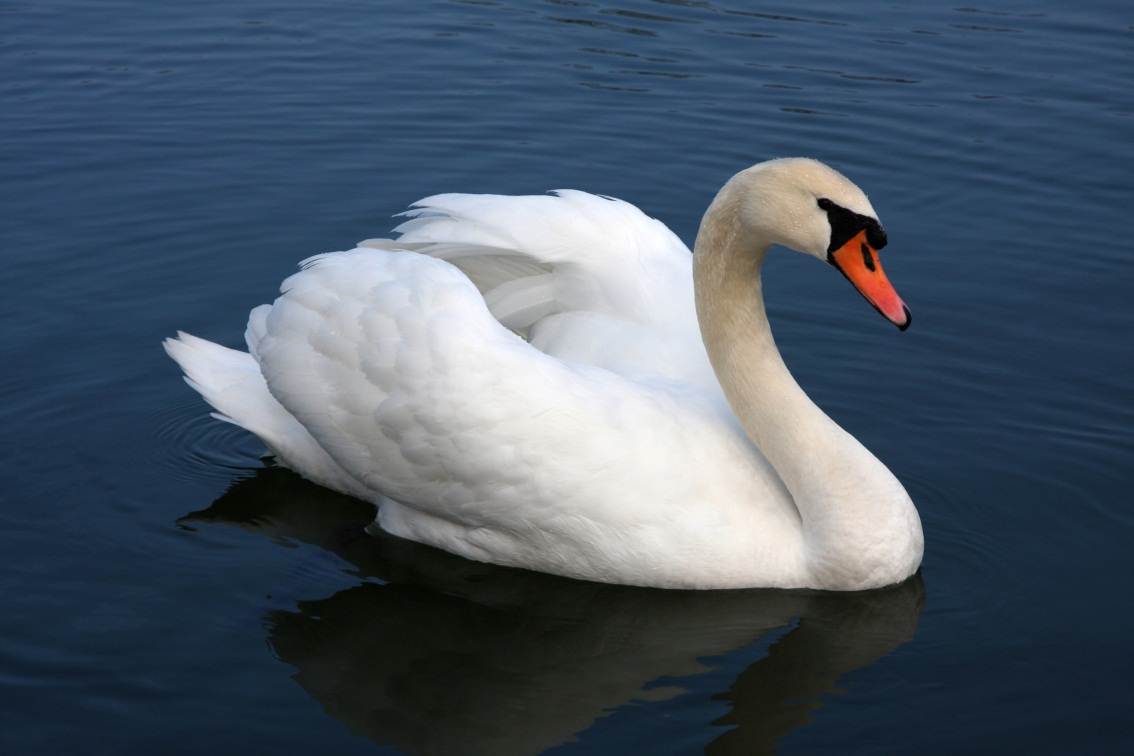 Things should just work for the customer
We need to deal with and hide the complexities
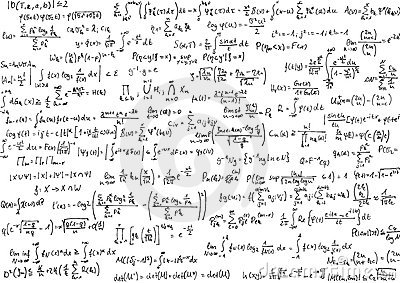 Connected services should work out of the box…
…the GSMA CCF has a big role in making this a reality